Слон Тритон Рысь
Ондатра Енот Нанду Ирбис Ель

Цапля Выпь Ежевика Тополь КактусАстра
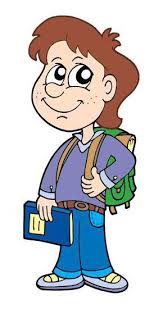 Если я сорву цветок, если ты сорвешь цветок,
Если все: и я, и ты, если мы сорвем цветы –
Опустеют все поляны и не будет красоты!
Т. Собакина
Цветок и его строение
Пгт. Каа-Хем 2016
Определение
Строение
Формула цветка
Околоцветник
Цель
Практическая часть
Закрепление
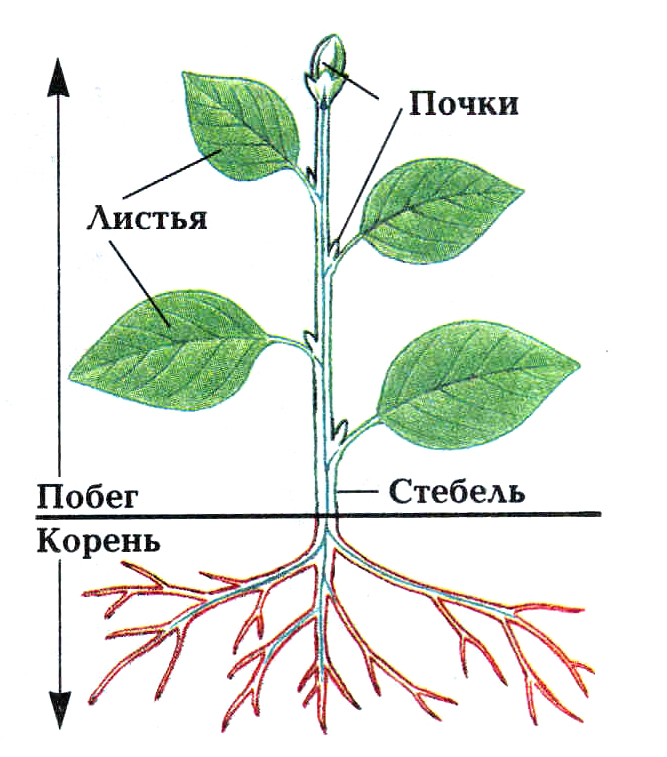 Цветок- видоизмененный укороченный побег, служащий для семенного размножения.
Цветок- генеративный орган цветкового растения.
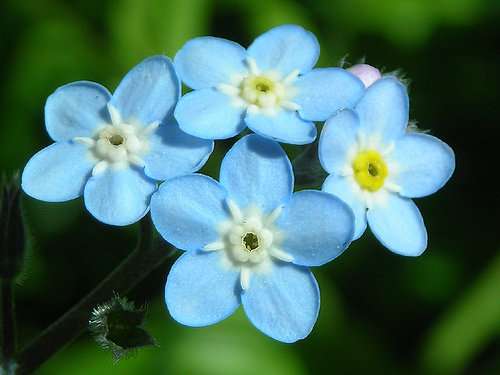 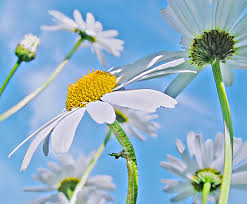 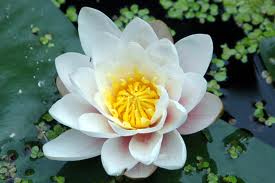 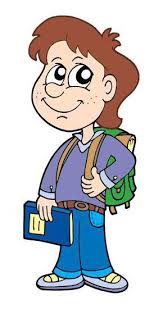 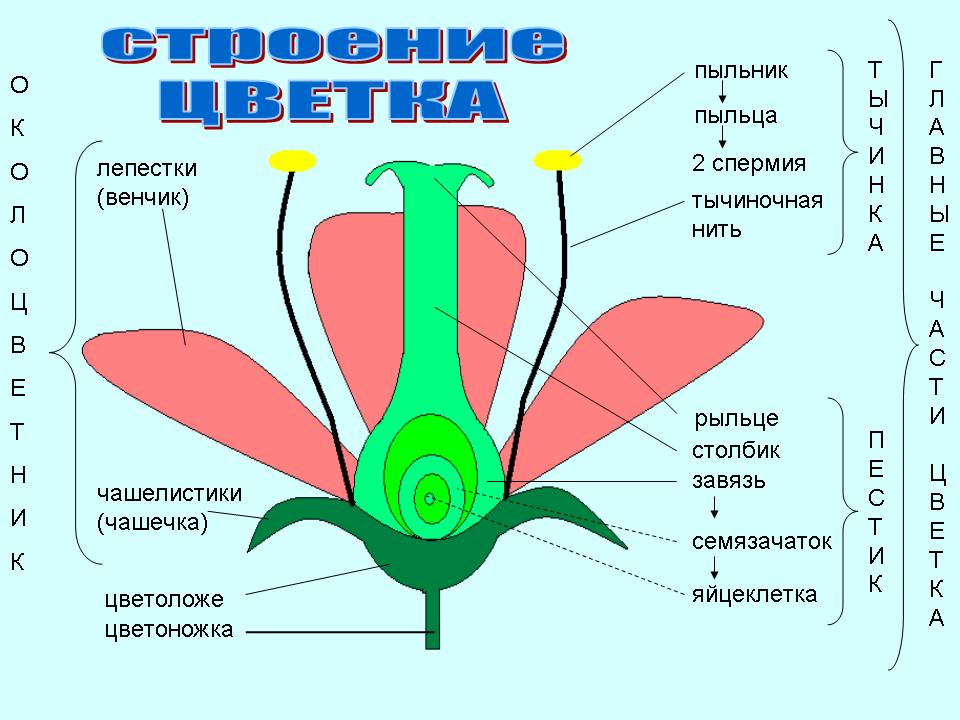 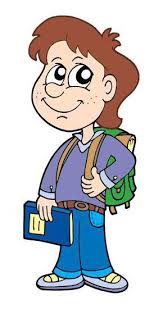 Виды околоцветника
Простой
Двойной
Венчик
Все листочки одинаковые
Чашечка
[Speaker Notes: Учитель: Посмотрите на слайд  и скажите, чем отличаются околоцветники изображенных цветков? Причитав текст «Околоцветник двойной и простой» дайте понятие простого и двойного околоцветника. Запишите определения в своих тетрадях.
 Учащиеся: Работают с книгой, записывают определения.]
Виды цветков
неправильный
правильный
[Speaker Notes: Учитель: Рассматриваем следующий слайд . (Дается понятие правильного и неправильного цветка с оформлением схемы в тетради.)]
Однополые и обоеполые
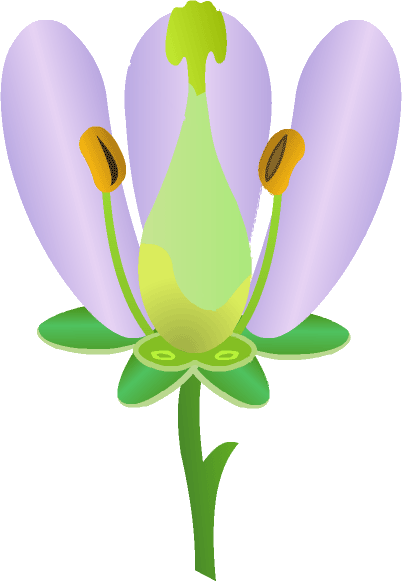 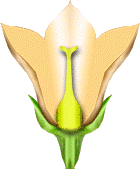 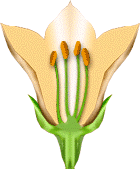 [Speaker Notes: Учащиеся: Рассматривая схемы на слайде, дети формулируют определения обоеполых и однополых цветков, находят отличия.]
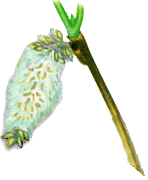 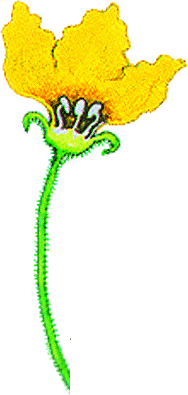 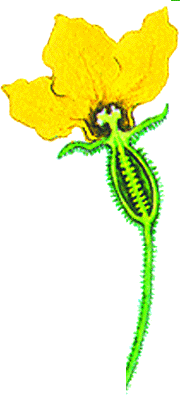 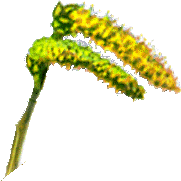 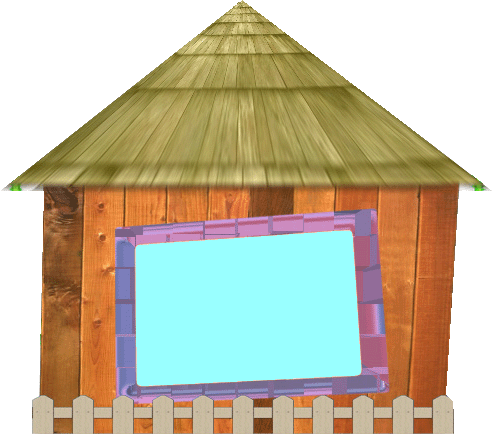 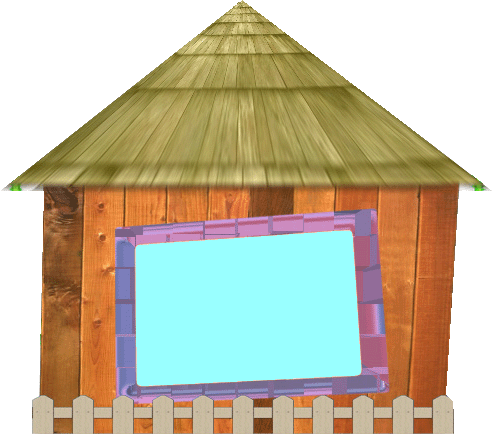 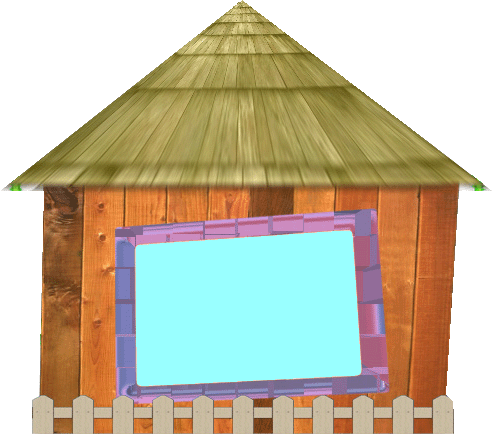 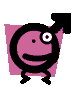 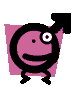 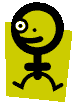 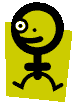 Однодомные и двудомные
[Speaker Notes: Учащиеся: Рассматриваем схемы на следующем слайде. С помощью текста учебника учащиеся дают определения однодомным и двудомным растениям, зарисовывают схемы в тетради.
Учитель: Подумайте, где могут нам пригодиться знания об однодомных и двудомных растениях? 
Учащиеся: При озеленении улиц тополями, выращивании в саду актинидии, облепихи, выращивании тыквенных растений.]
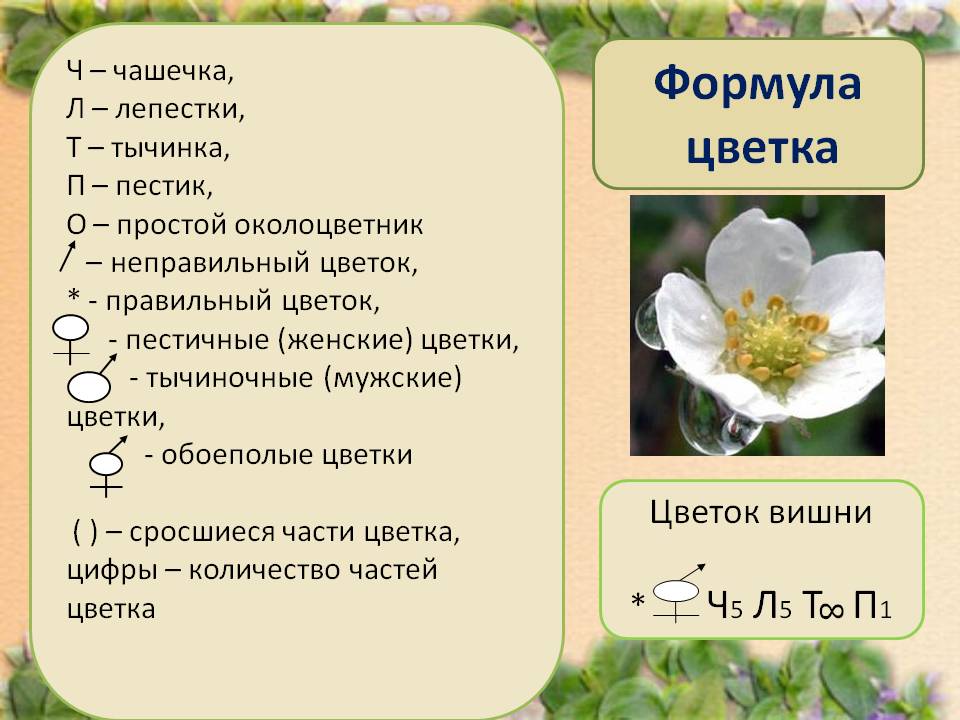 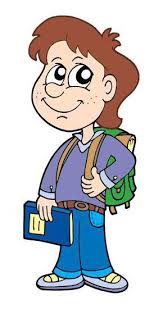 Схема «Рыба»
Строение
околоцветник
пестик
тычинка
побег
цветок
Образование плодов и семян
Образование пыльцы со спермиями
Защита, Привлечение  насекомых
Функция
[Speaker Notes: Учитель: Обобщаем информацию о строении цветка в форме схемы « Рыба» 

Учащиеся: Самостоятельно составляют схему в тетради, затем проверяют правильность составления используя материал слайда.]
Выводы:
Цветок – орган семенного размножения

        Цветок состоит их цветоложа, околоцветника, пестика и тычинок. Околоцветник бывает простым и двойным
         Лепестки цветка образуют венчик, а чашелистики – чашечку
         Цветки бывают однополые (содержат и пестики и тычинки) и раздельнополые (содержат только тычинки или только пестики)
          Растения на которых развиваются и тычиночные и пестичные цветки, называется однодомным
          Растения на которых цветут только пестичные или только тычиночные цветы, называется двудомным
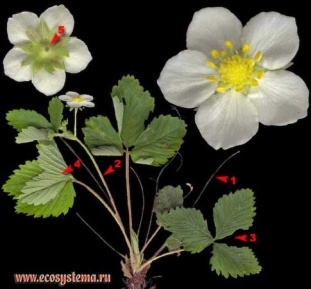 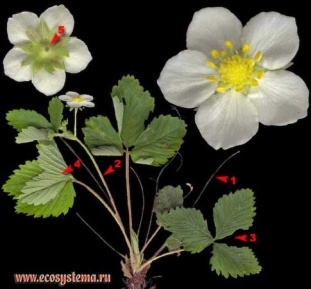 2
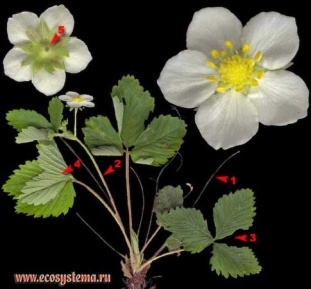 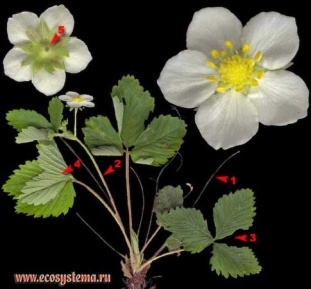 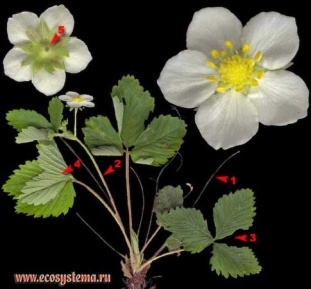 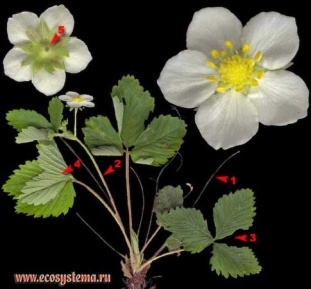 [Speaker Notes: V Выводы
Учащиеся: самостоятельно формируют выводы урока.]
1.Чему вы сегодня научились?
2.Зачем вам нужны новые знания?
3.Что было интересным?
4.Какие затруднения у вас возникли при работе на уроке?
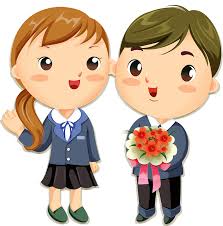 Анаграммы «Цветок»
1. Вязазь               7. Ч—ш-л-ст-к
2. Л-п-ст-к            8. Лькинпы
3. Чеклитос           9. Т-ч-н--
4. Ц--т-н--к-        10. Китпес
5. Кстоибл           11. О—л-цв-тн-к
6. Жетоцвлое       12. Кичвен
[Speaker Notes: 3.Учитель: Переставьте или добавьте вместо пропусков буквы в словах так, чтобы получились названия частей цветка.]